144,000 Sealed
Exton
Sunday, 6 pm
June 17, 2018
144,000 Sealed
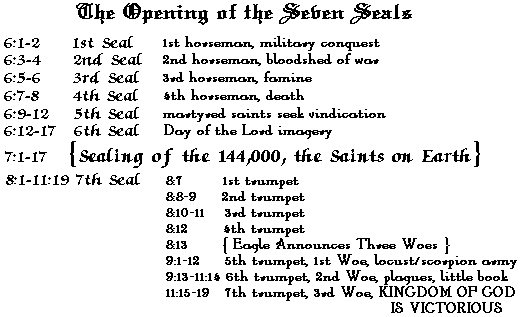 144,000 Sealed
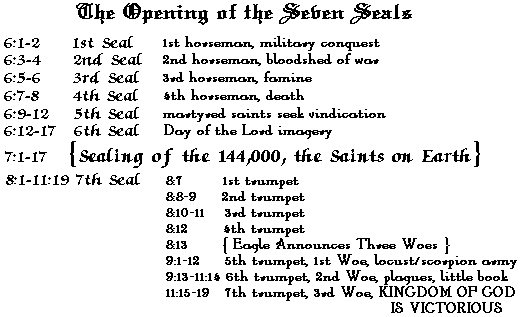 144,000 Sealed
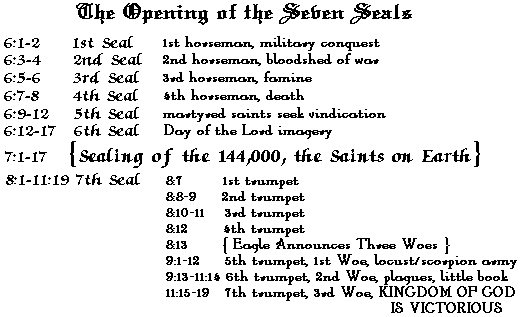 144,000 Sealed
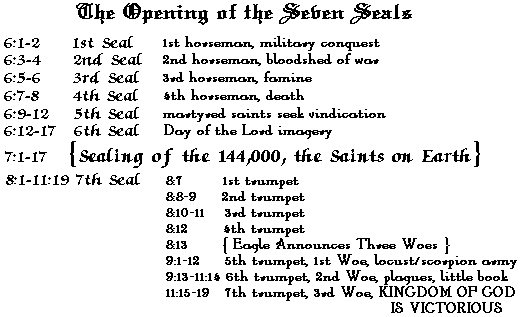 144,000 Sealed
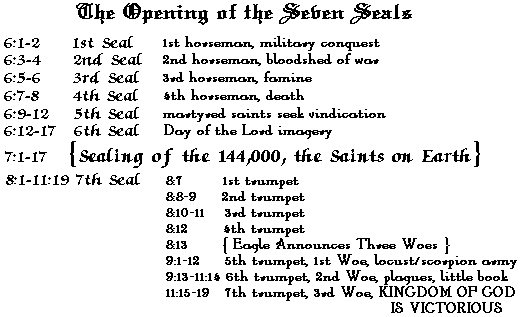 144,000 Sealed
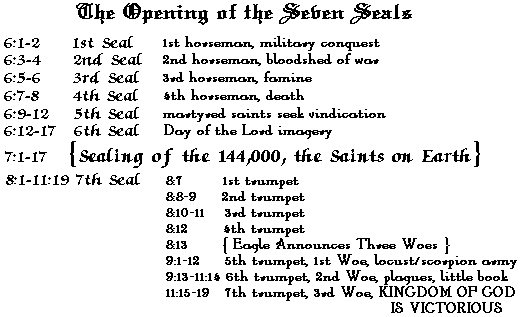 144,000 Sealed
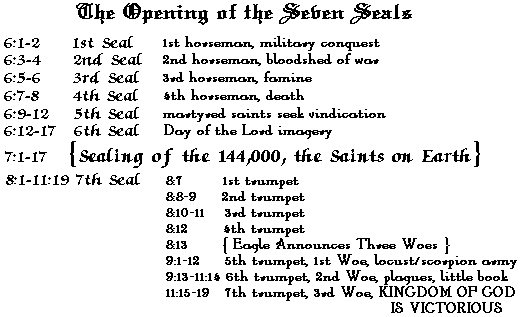 144,000 Sealed
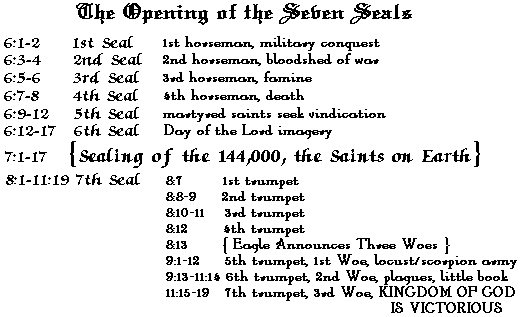 144,000 Sealed
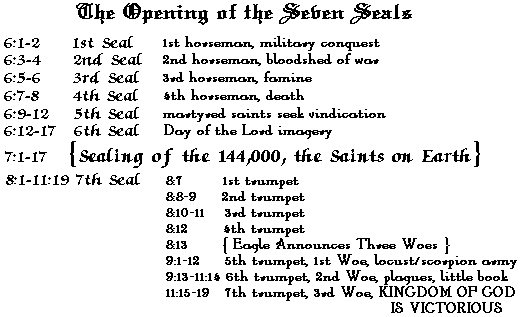 144,000 Sealed
Sealing
	3 ideas
identification
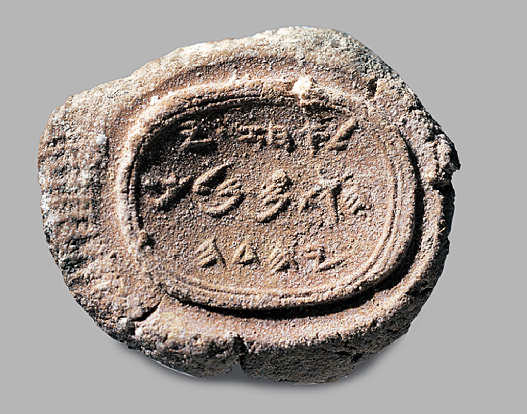 “Belonging to Ahaz
son of Yehotam
king of Judah”
144,000 Sealed
Sealing
	3 ideas
identification
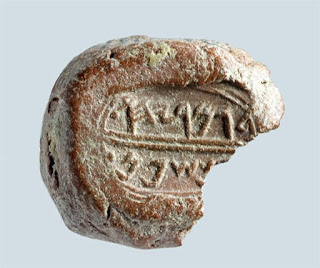 Shaphan the son of Gemariah
 (Jer. 36:10)
144,000 Sealed
Sealing
	3 ideas
identification
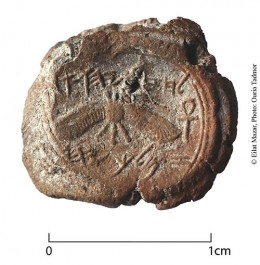 “Belonging to Hezekiah, of Ahaz, king of Judah.”
144,000 Sealed
Sealing
	3 ideas
identification
	1 Ki 21:8, Est 3:10-12, 8:8, 8:10 et al.
	Rev. 14:1
	contrast Rev. 14:1 with 13:15-18
	The question:	To whom do you belong?
closed, secured
	Mt 27:66
protection
	Rev 7:3f
144,000 Sealed
144,000 Sealed
	God’s identification & protection of his people 	in time of judgment
10 Plagues
	Genesis 15:14
	Exodus 11-12
Destruction of Jerusalem
	Ezekiel 9:1-6
Revelation 7
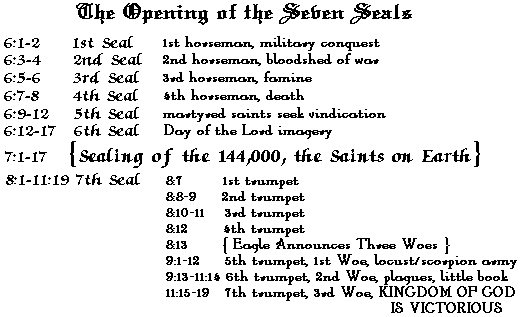 144,000 Sealed
144,000 Sealed
	Not Literal
Imagery of Rev. 4:6-7
Imagery of Rev. 5:5-6
Imagery of Rev. 5:8
Numbers are symbolic
	Rev 12:1 “12 stars”
	Rev 12:6 “1,260 days”
	Rev. 12:14 “time, times, ½ time”
	Rev 12:5 “42 months”
	Luke 4:25, James 5:17
	Daniel 7:25
	12,000 for each tribe?!
	No Dan, Ephraim
Revelation 14:1
So Why 144,000?
144,000 Sealed
144,000 Sealed
	God’s People on Earth
Contrasted with the innumerable host in heaven
Given a number because they are defined
Why this particular number?
	Rev. 4:4
		 24 elders on 24 thrones